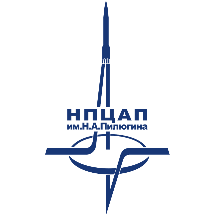 АО «НПЦАП»
Земельный участок г. Сосенский (кадастровый номер 40:10:030402:16), ПРОДАЖА
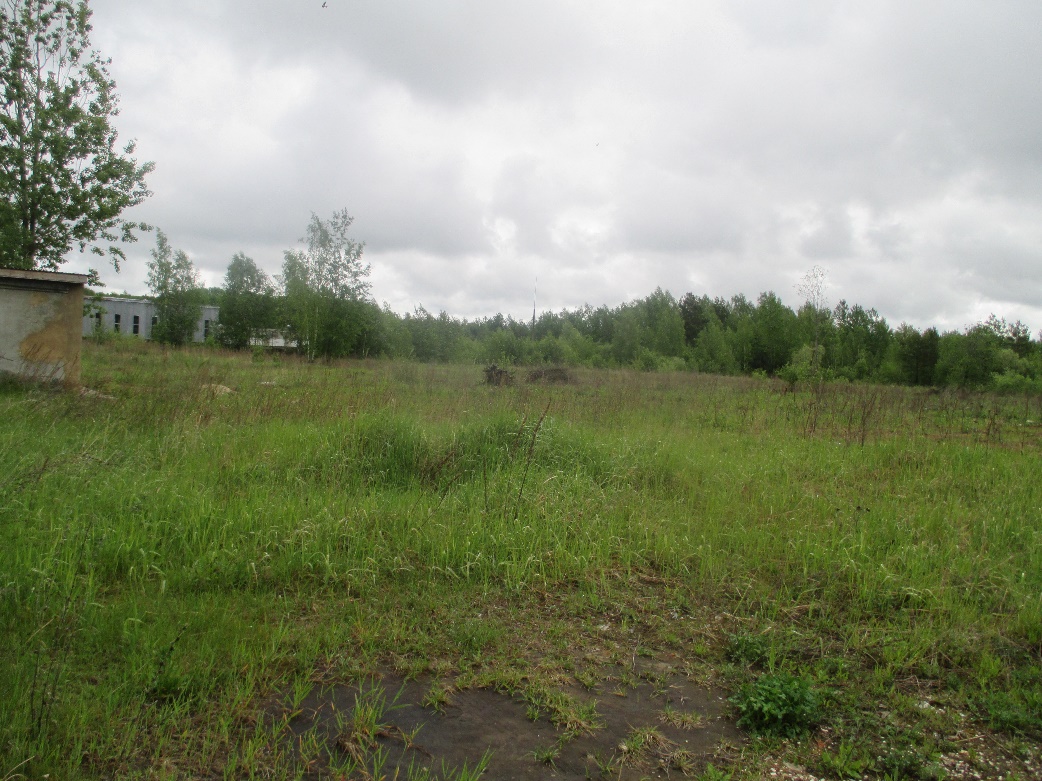 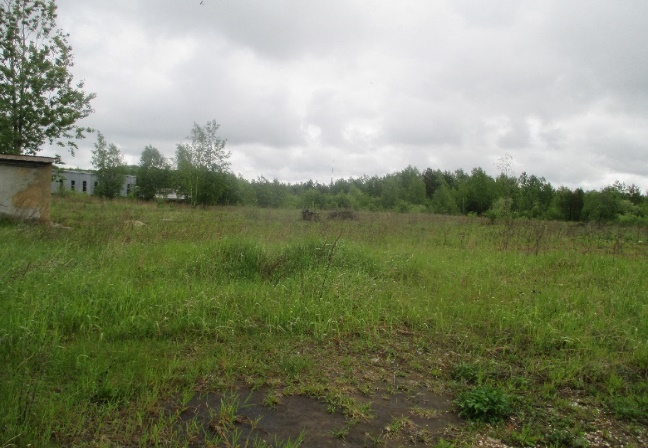 Расположение актива – Калужская область, Козельский район, 
г. Сосенский
Назначение актива – для осуществления производственной деятельности согласно Уставу
Площадь земельного участка (ЗУ) – 25 829 кв. м. (кол-во ЗУ – 1)
кадастровый номер – 40:10:030402:16
Вид права – собственность
Обременения – нет

Иная значимая информация –  состояние удовлетворительное, ОКС отсутствуют. Инженерное обеспечение отсутствует. 


Способ распоряжения – продажа
Начальная стоимость реализации – в стадии определения
Планируемая дата выставления на торги – III квартал 2024 года
Извещение на электронной площадке – ЭТП ГПБ
https://etpgpb.ru

Контактные лица – 
Жаркова Анна Викторовна
раб. телефон: +7 (48442) 5-00-43 доб. 63-28
Щеклеин Александр Вячеславович
раб. телефон: +7 (495) 535-31-59
E-mail: otd526_1@npcap.ru
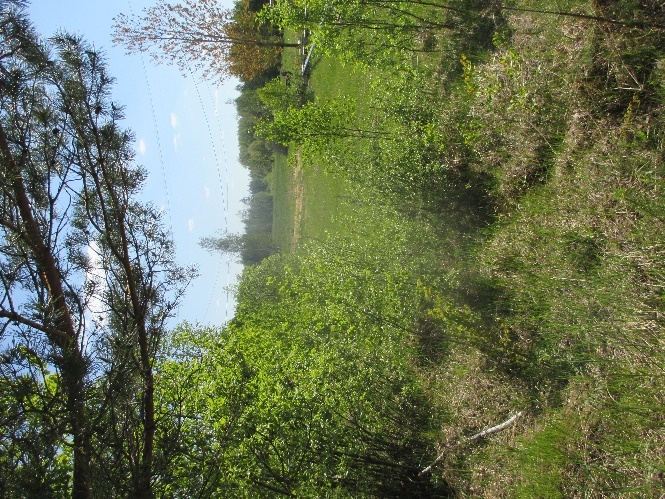 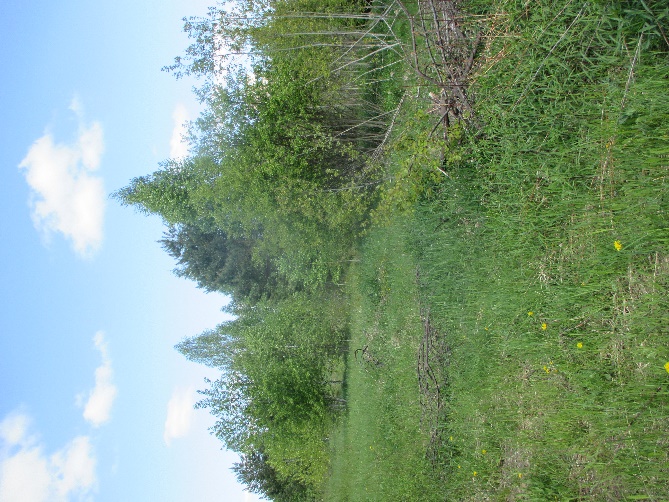 Схема расположения актива
Ситуационный план
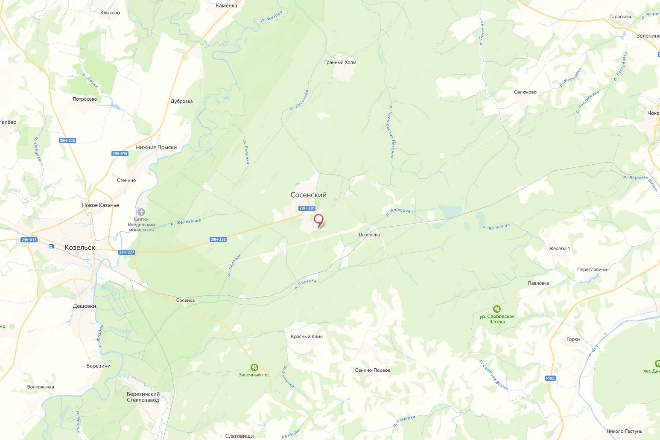 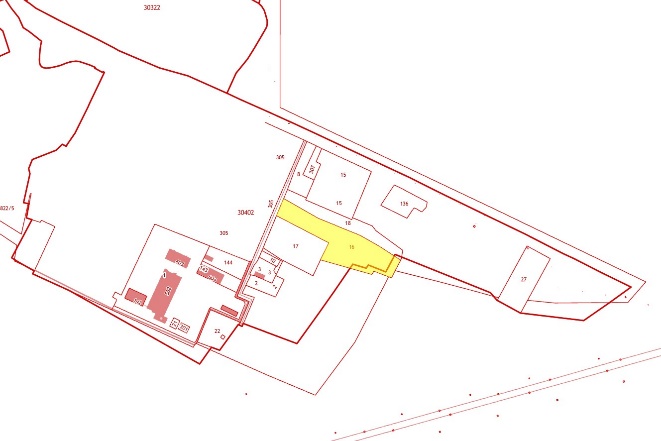